Supports CEBAF
CEBAF Gradient Improvement Program
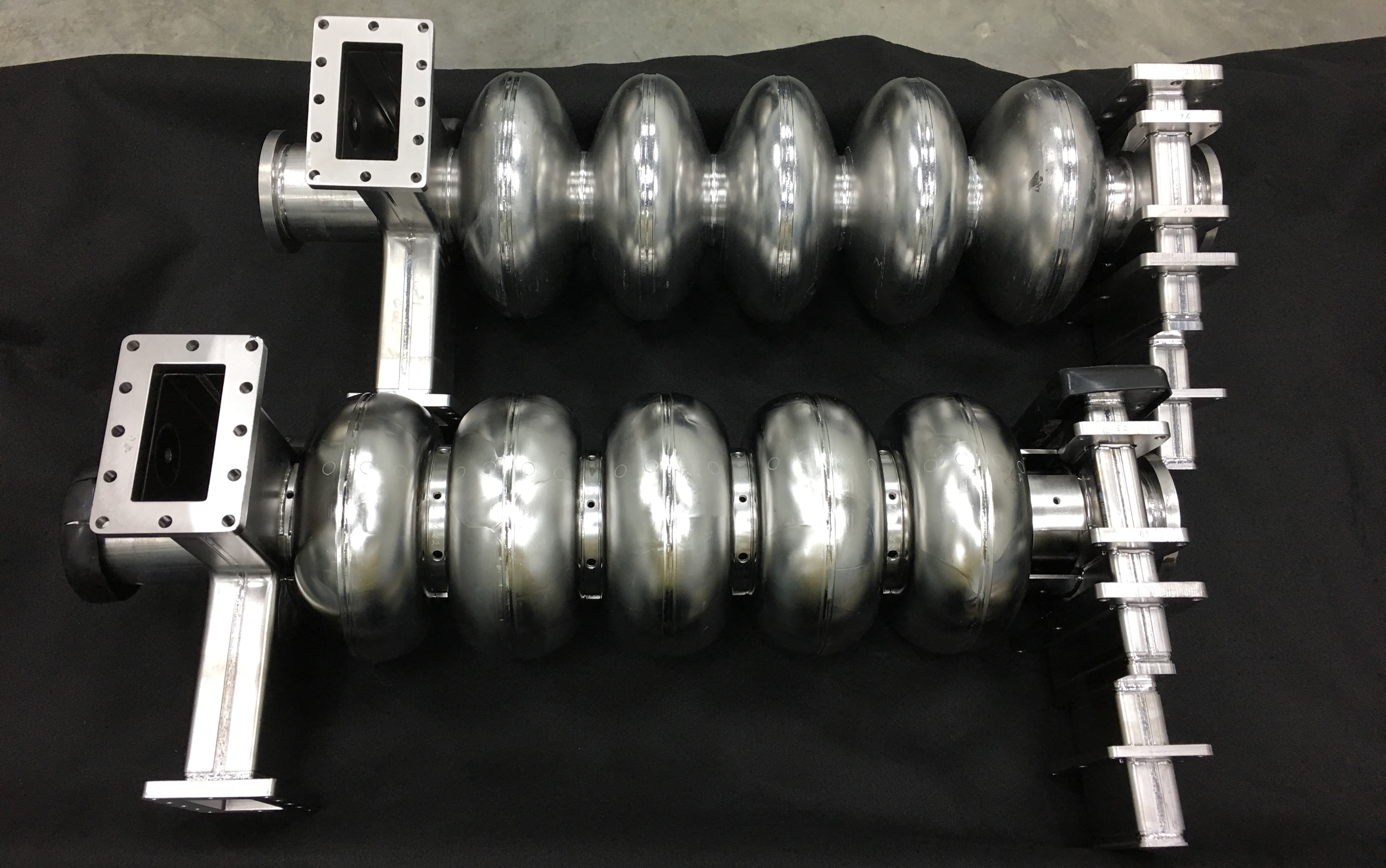 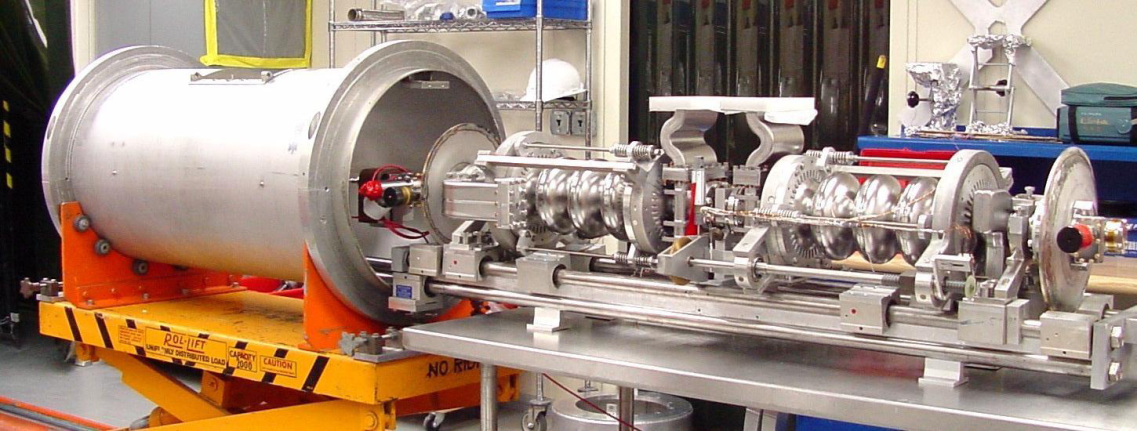 Original  CEBAF (OC)
CEBAF Cryo-unit
C75  Cavity (HC- High Current )
made from Ingot  Niobium
C20 Refurbishment Program
C50-13 (7b)  delivered Aug. 2017 

C75-01 planned for FY20/21
Courtesy Gigi Ciovati  & Bob Rimmer Jun2017
SRF NEWS  April 2021-R1
1